Дитинство – найважливіший  період  життя; не  підготовка  до  майбутнього  життя, а  справжнє, неповторне  життя. І  від  того  як  пройшло  дитинство, хто  вів  дитину  в  дитячі  роки, що  ввійшло  в  її  розум  і  серце  з   оточуючого  світу, від  цього  залежить, якою  людиною  стане  сьогоднішній  малюк.
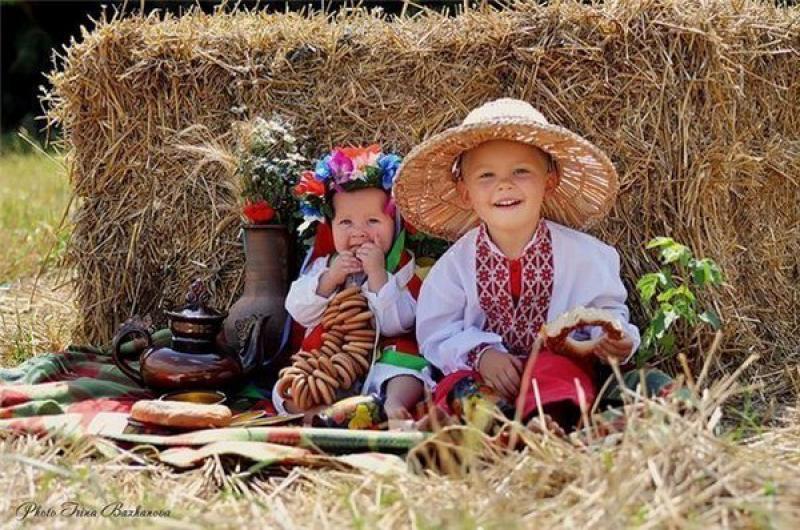 Інтерактивні  форми  роботи  з  батьками, спрямовані на  співпрацю  педагога  з  родиною.
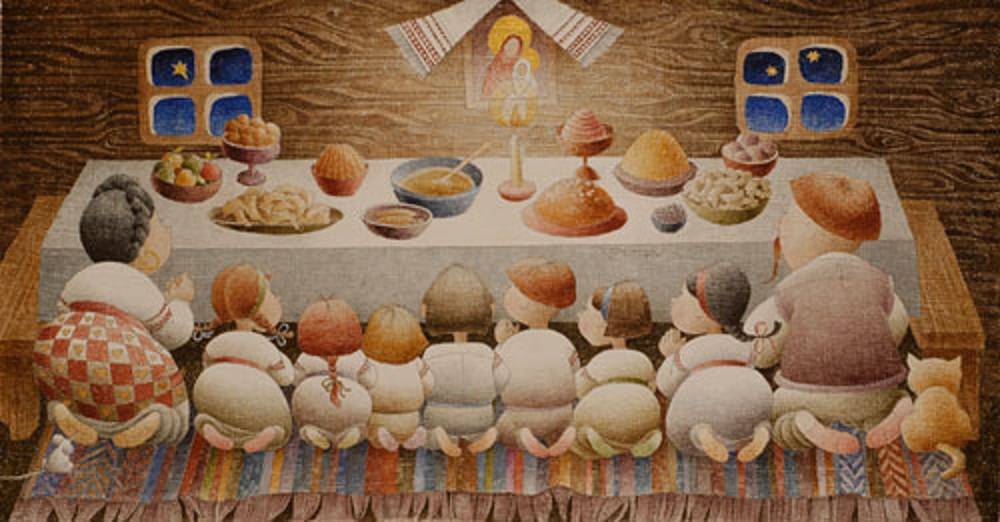 Інтерактивний – означає  здатність  взаємодіяти  чи знаходитись  в  режимі  бесіди, діалогу  з  ким – не будь.
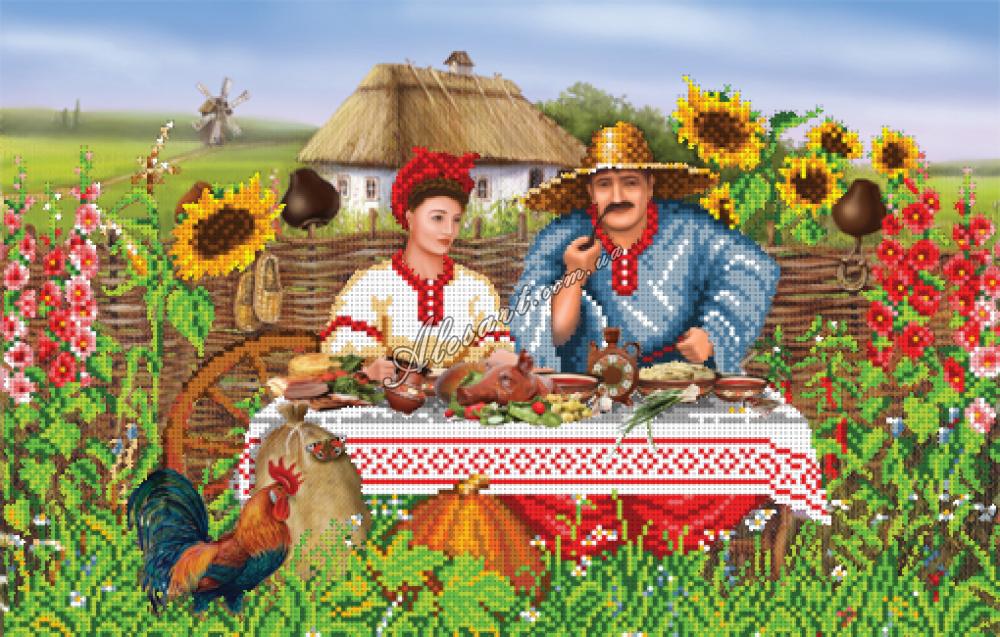 Основні  характеристики   “інтерактиву”:                                                                 - комфортні  умови  взаємодії, при  яких  учні  відчувають  свою  успішність,-  процес  організується  таким  чином,  що  всі  учасники  виявляються  залученими  в  процес  пізнання, обговорення,- спілкування  веде  до  взаємодії, взаєморозуміння,-  кожен  учасник  вносить  свій  особливий  внесок,-  формується  вміння  критично  мислити, вирішувати  суперечливі  проблеми,
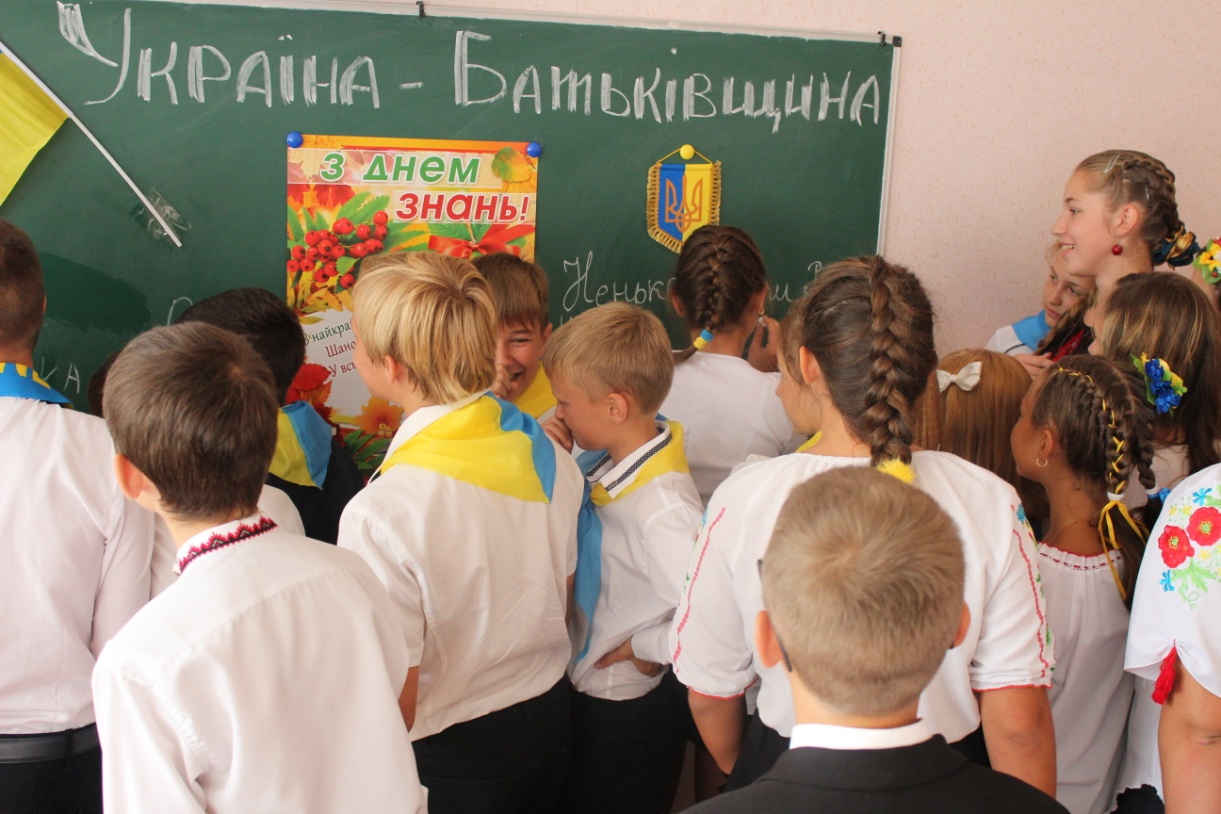 - Формується  повага  до  чужої  думки, вміння  вислуховувати, робити  висновки,-  учасники   вчаться  зважувати  альтернативні  думки, приймати  продумані рішення, брати  участь  у  дискусіях,-  показником  групової  діяльності є,  продуктивність  праці  і  задоволеність  спільною  діяльністю.
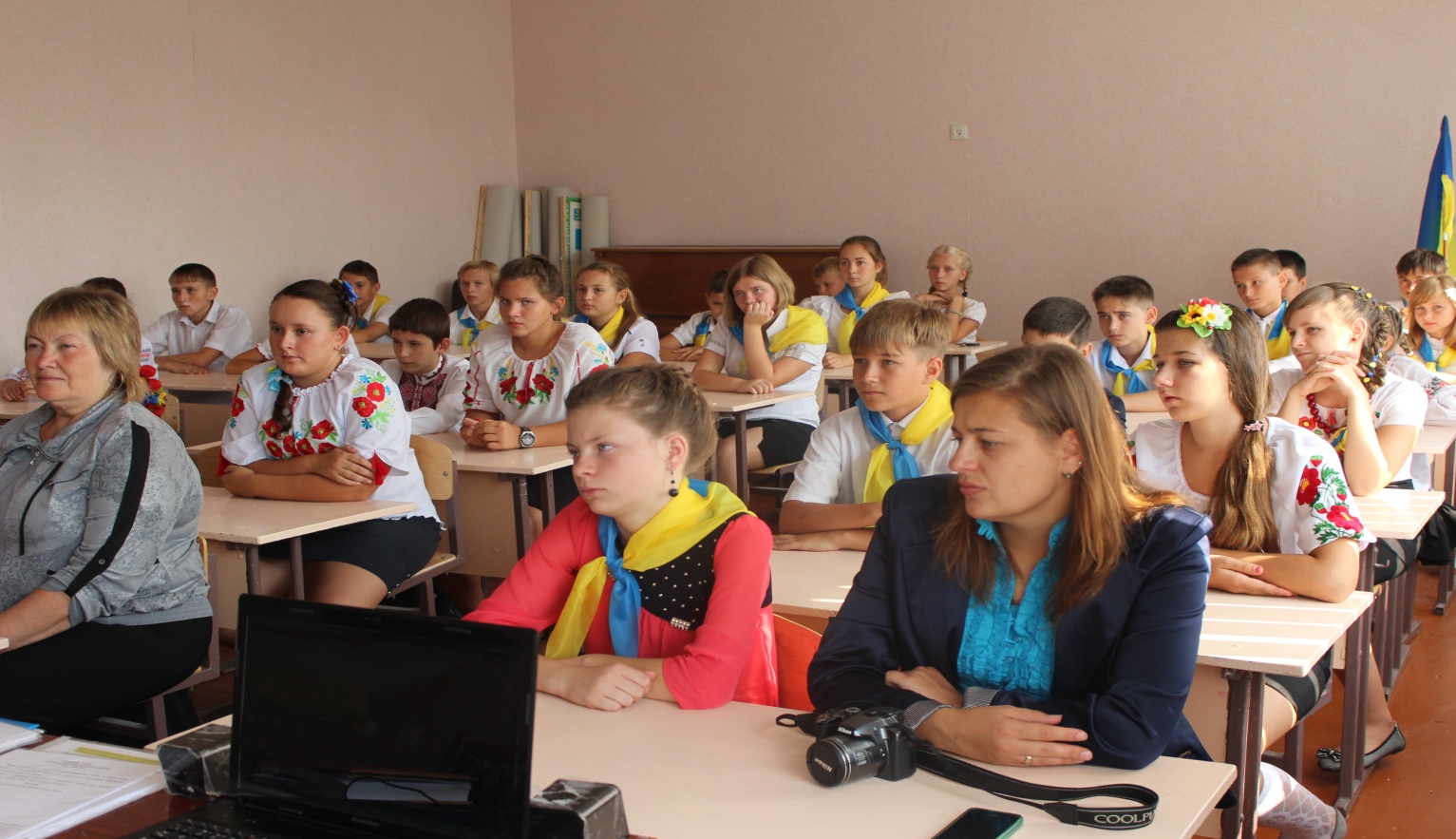 Цілі  інтерактивної  взаємодії:- обмін  досвідом,- вироблення  загальної  думки,- створення  умов  для  діалогу,- групове  згуртування,- зміна  психологічної  атмосфери.
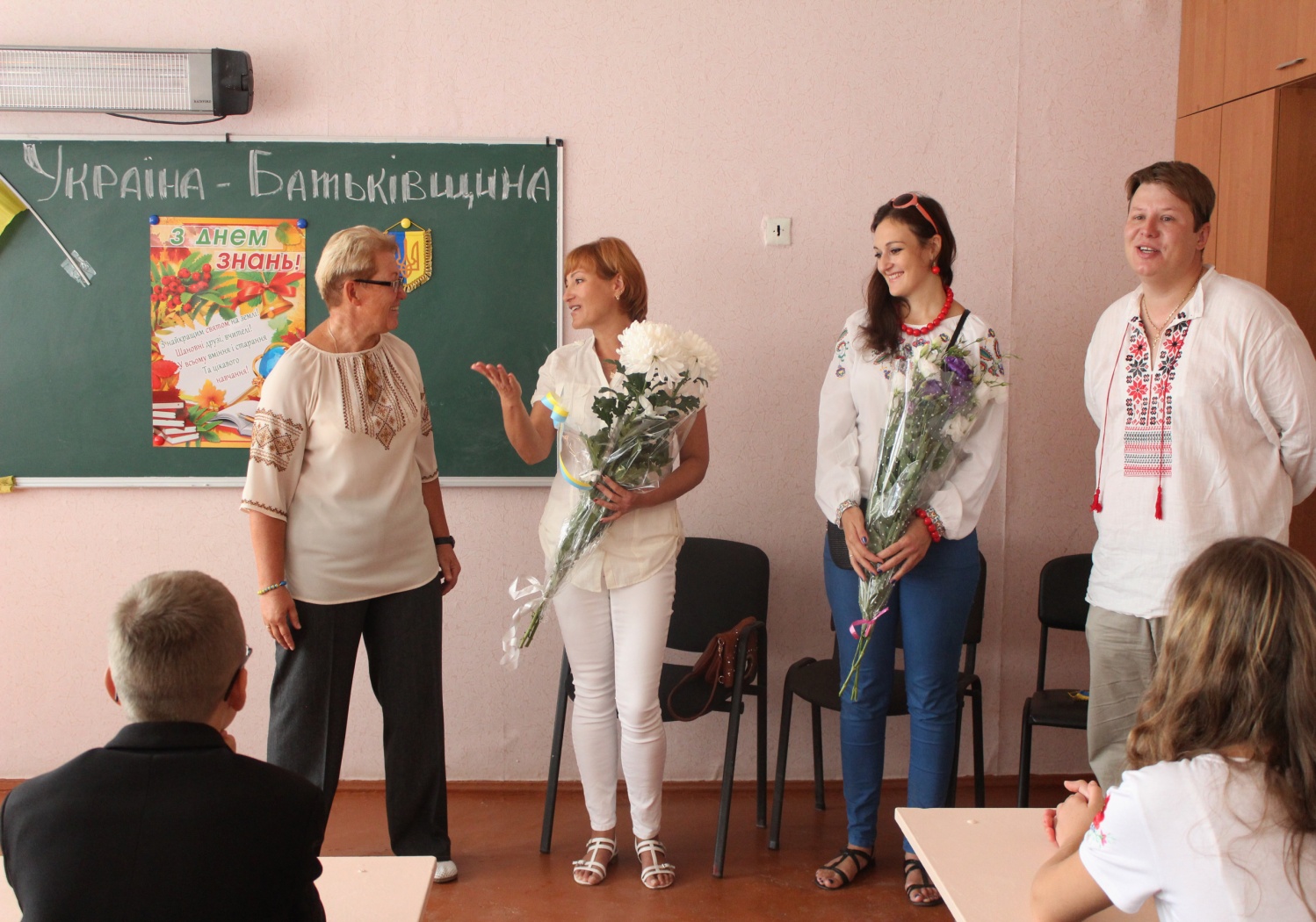 Найбільш  загальною задачею  педагога  є  підтримка,  полегшення  і  допомога  процесу  обміну  інформацією:
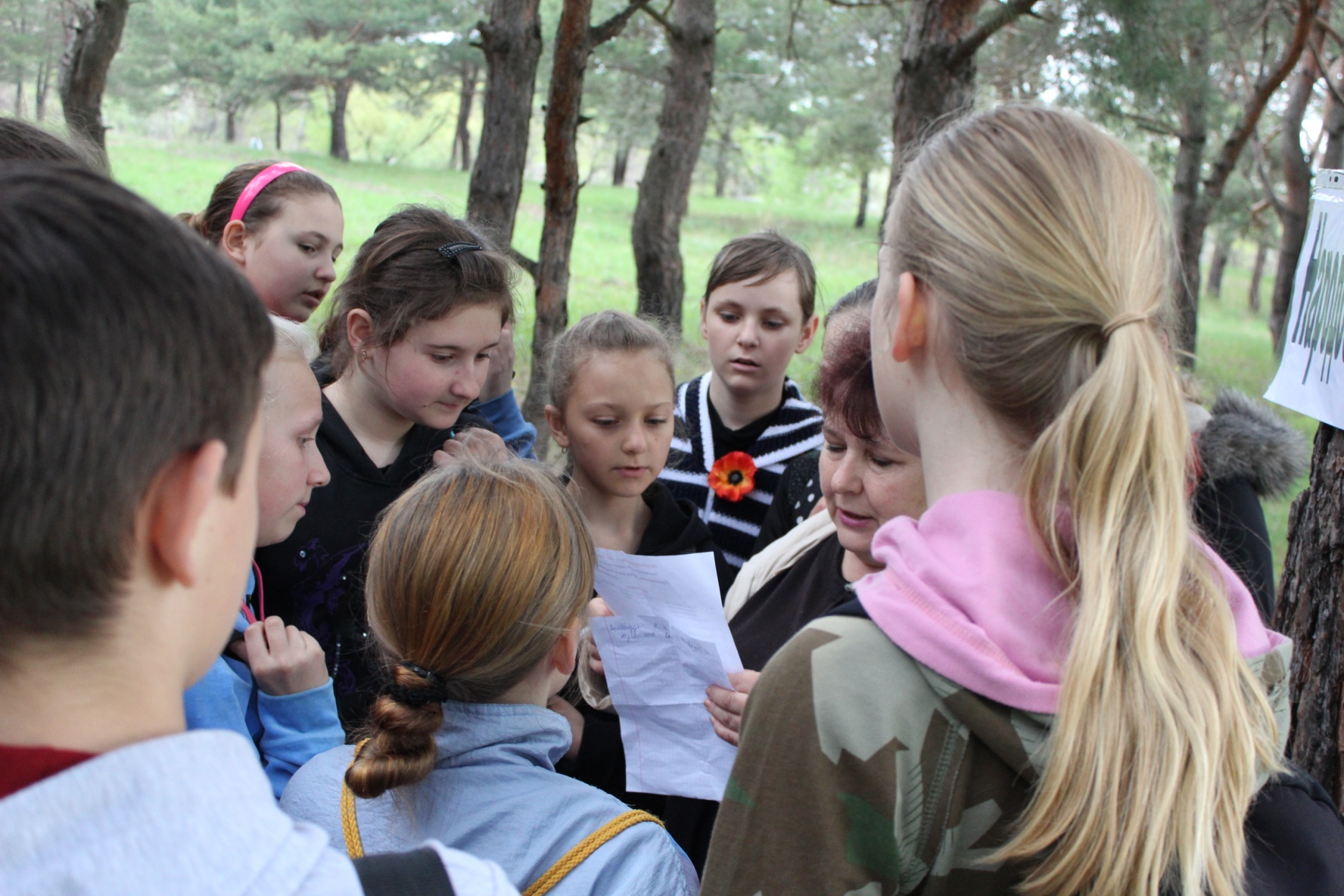 - Виявлення  різноманіття  точок  зору
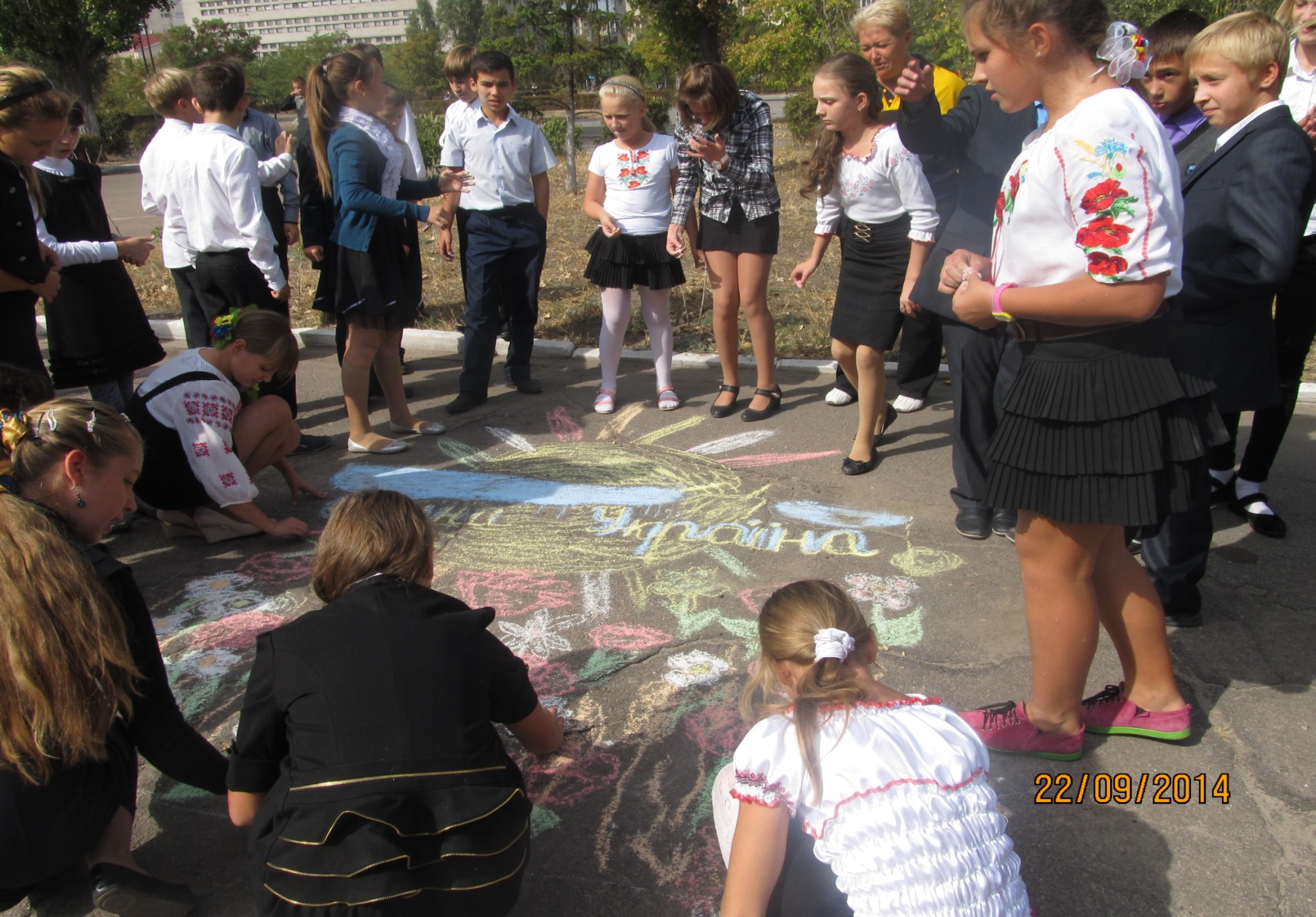 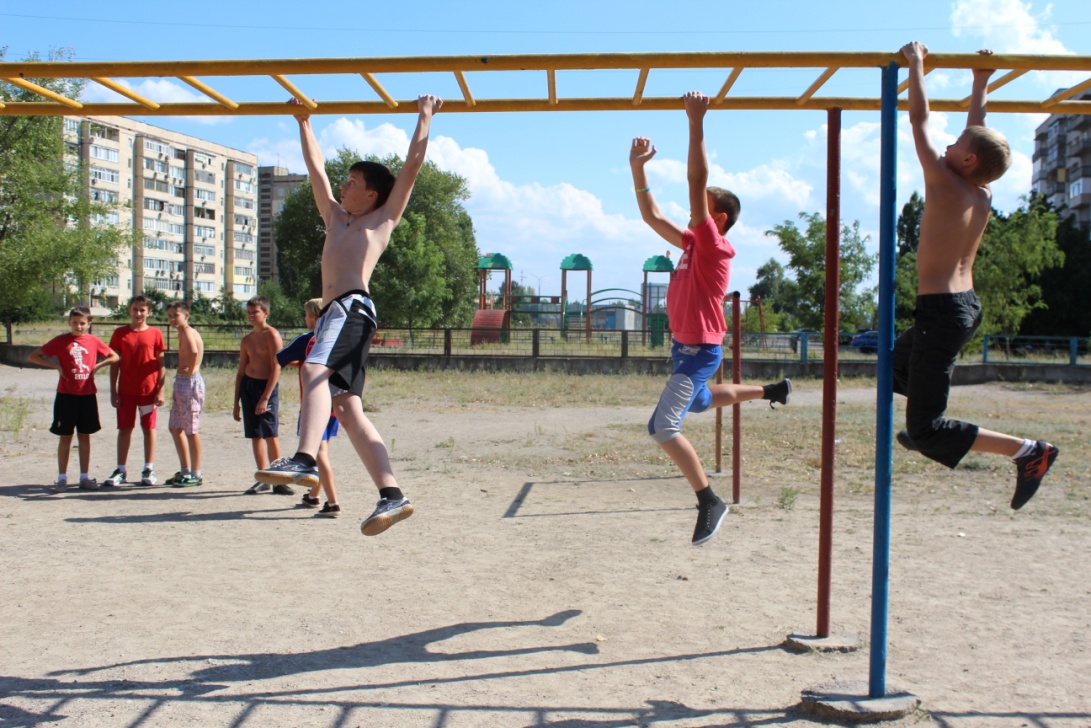 - Звернення  до  особистого  досвіду учасників
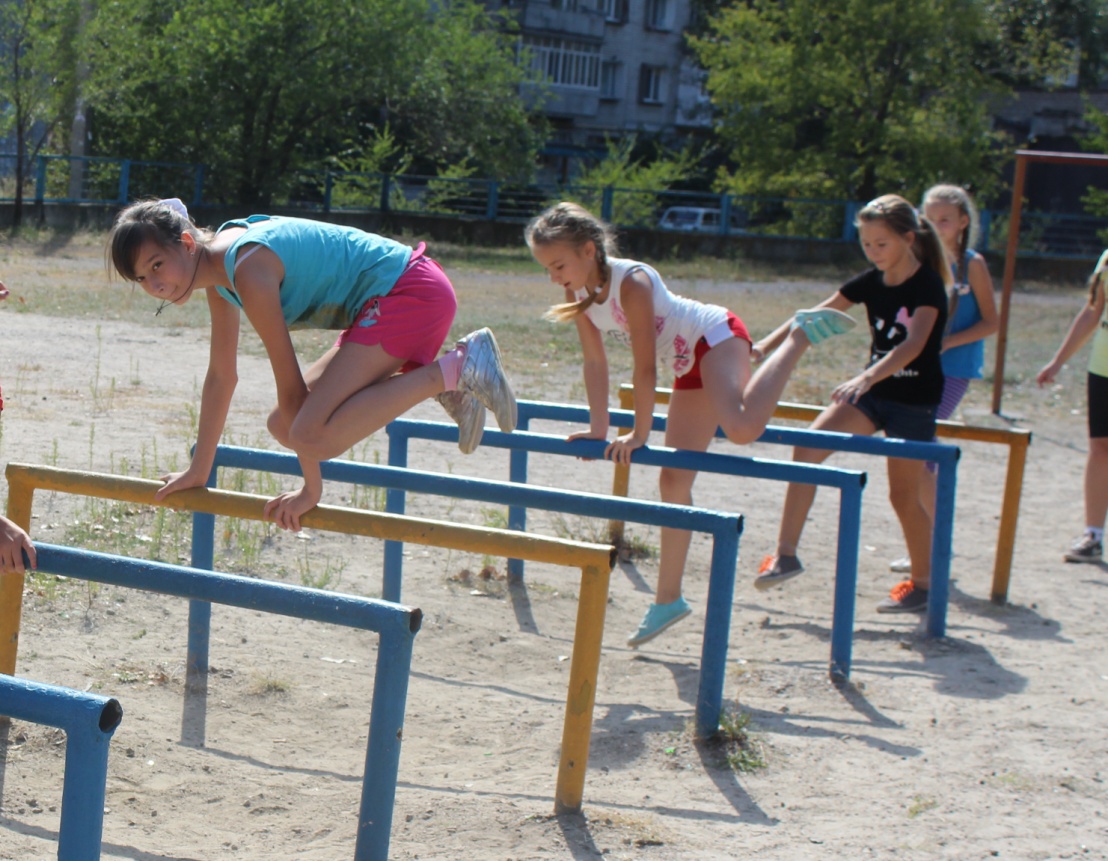 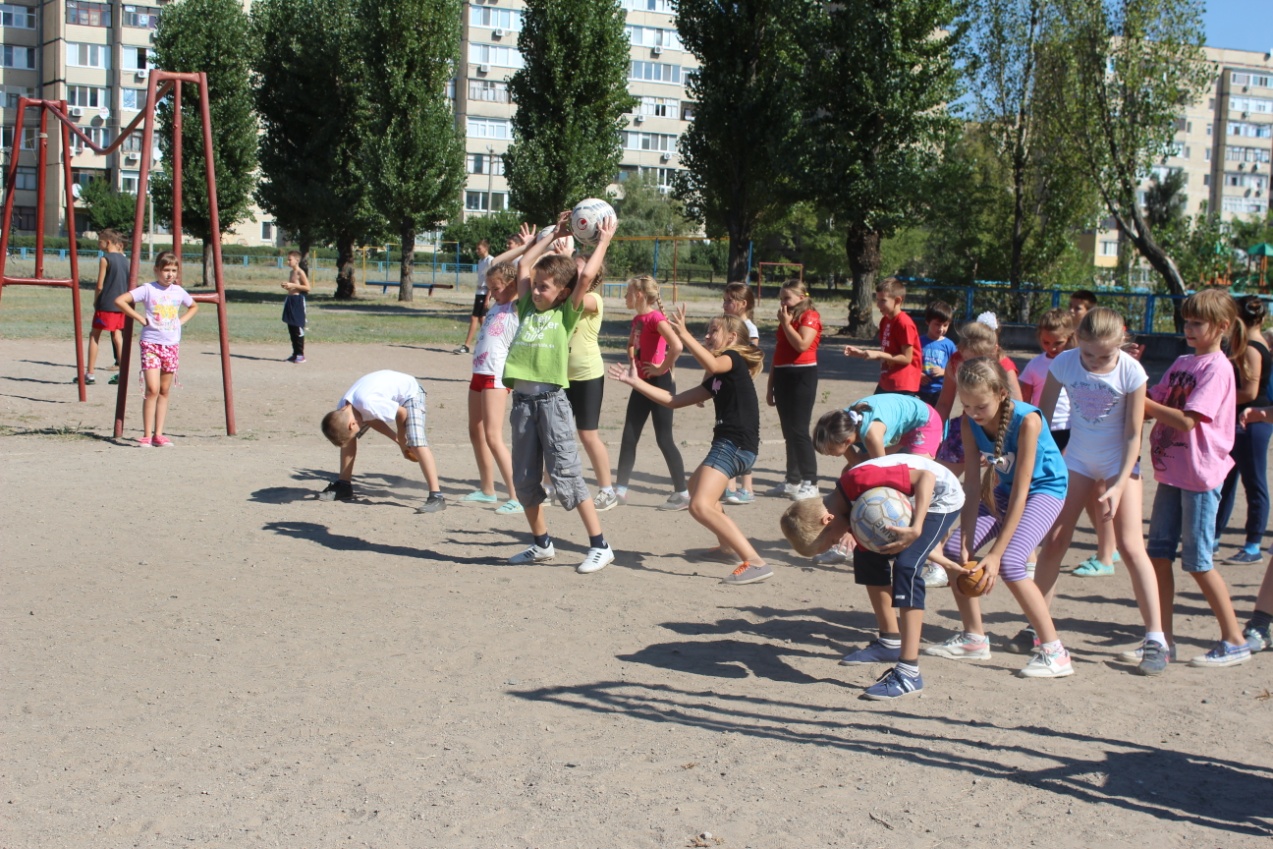 Підтримка  активності  учасників
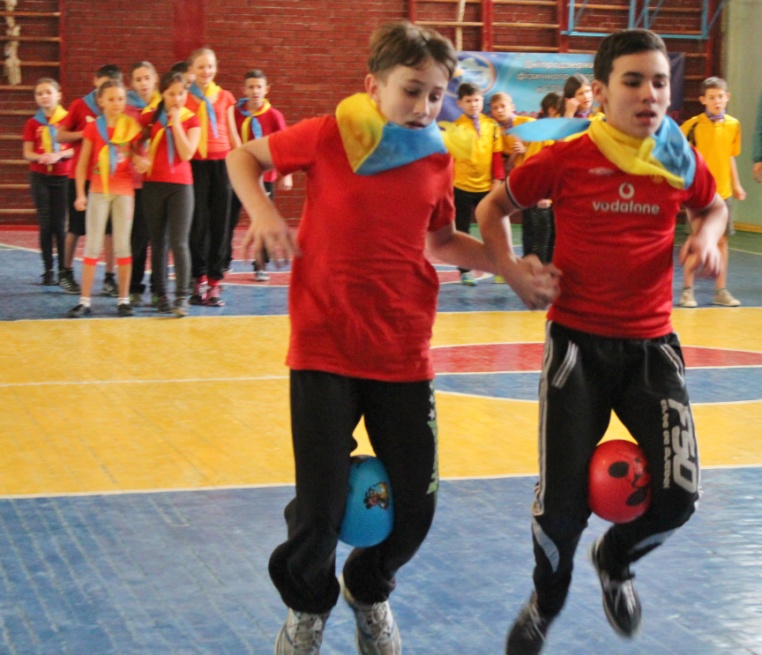 Заохочення  творчості  учасників
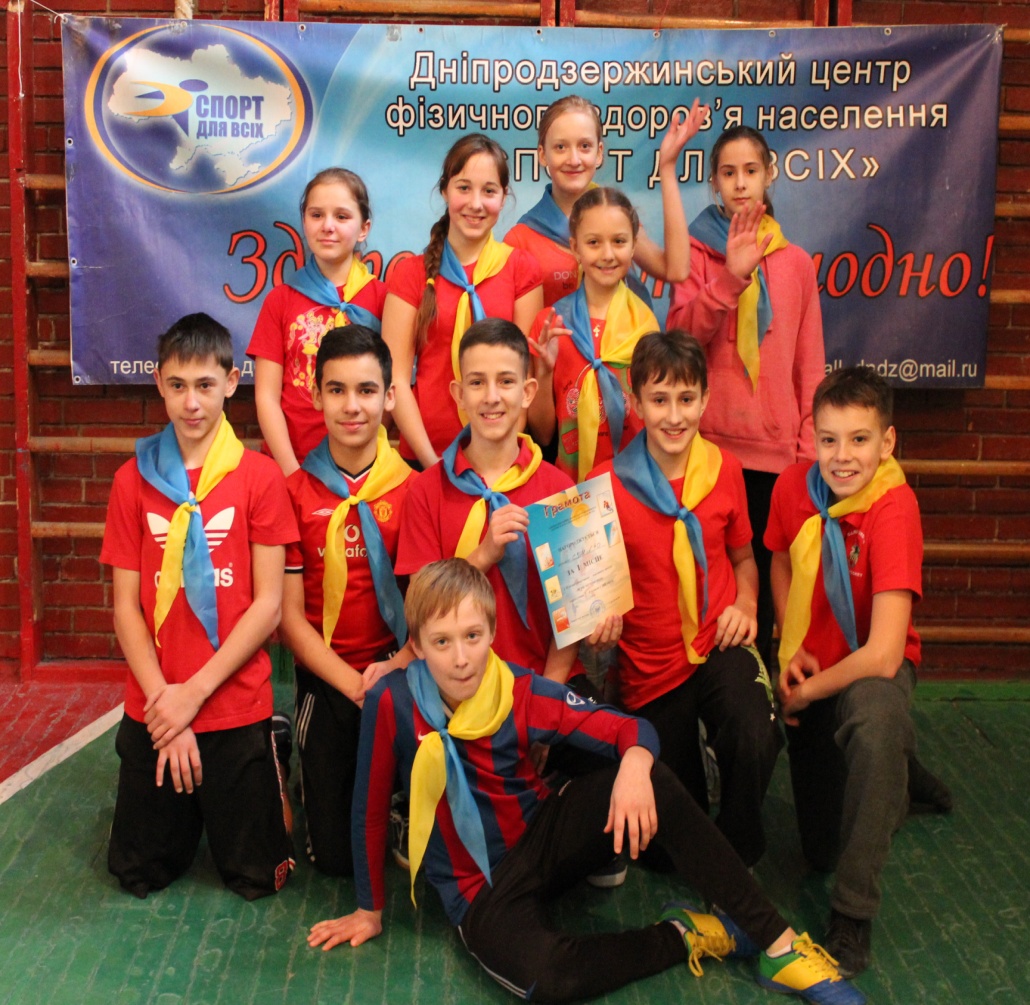 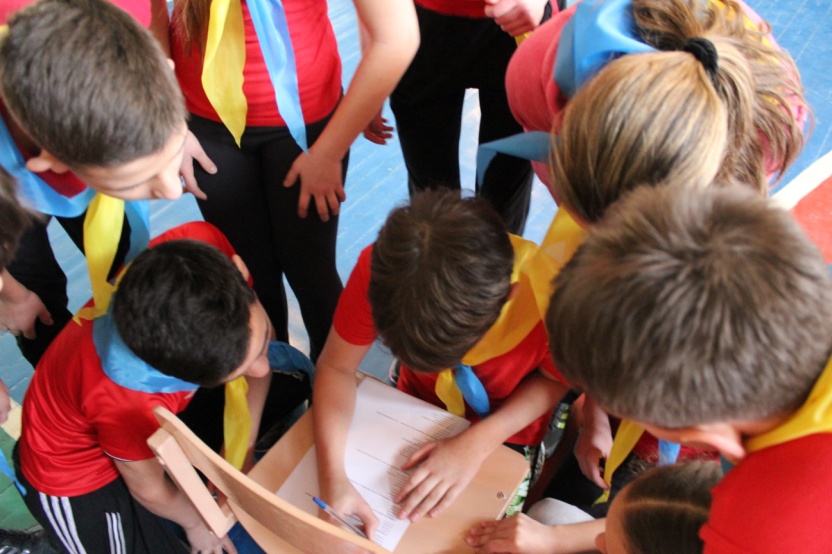 З'єднання  теорії  і   практики
Все  вище  сказане  визначає:
Вся  інформація  повинна  засвоюватися  в  активному  режимі
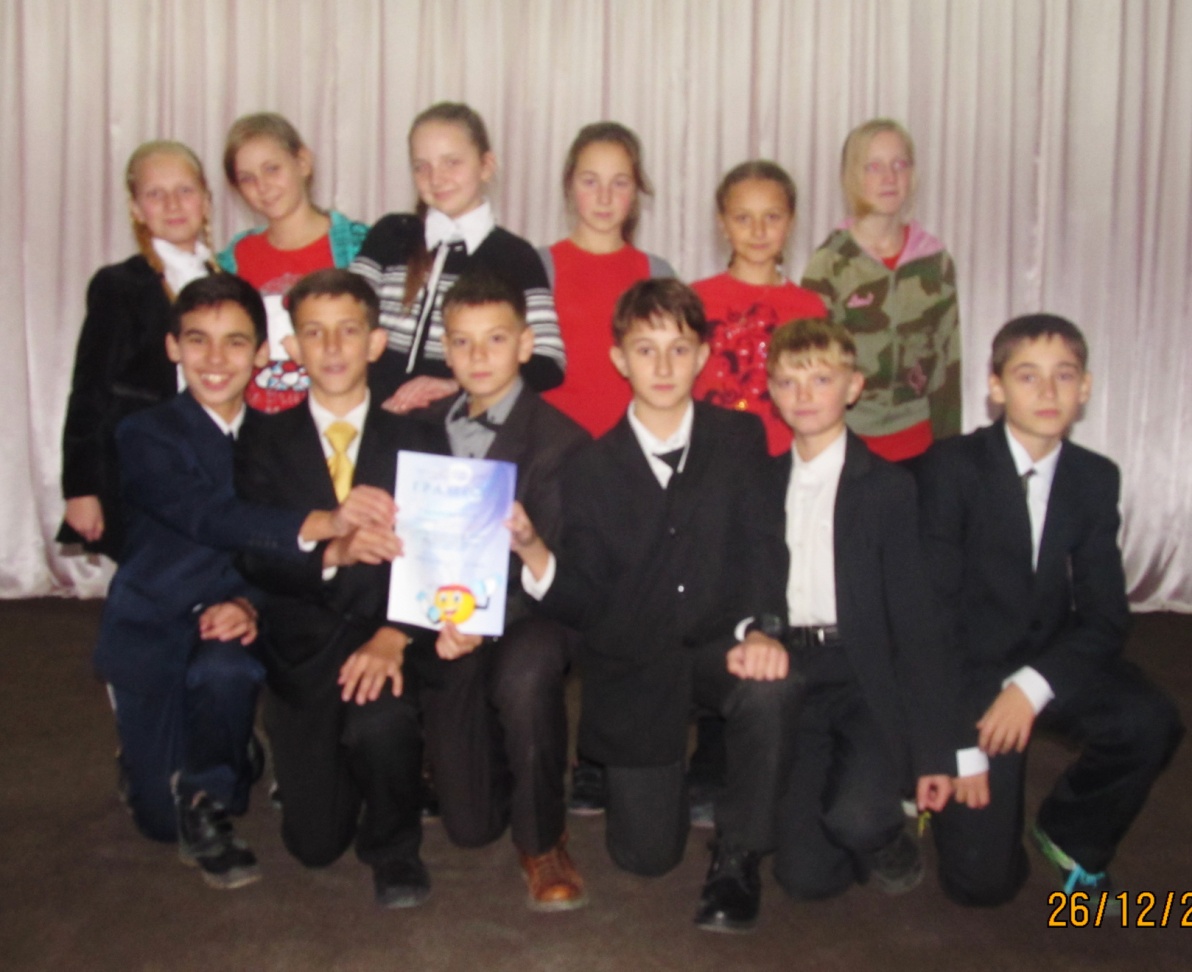 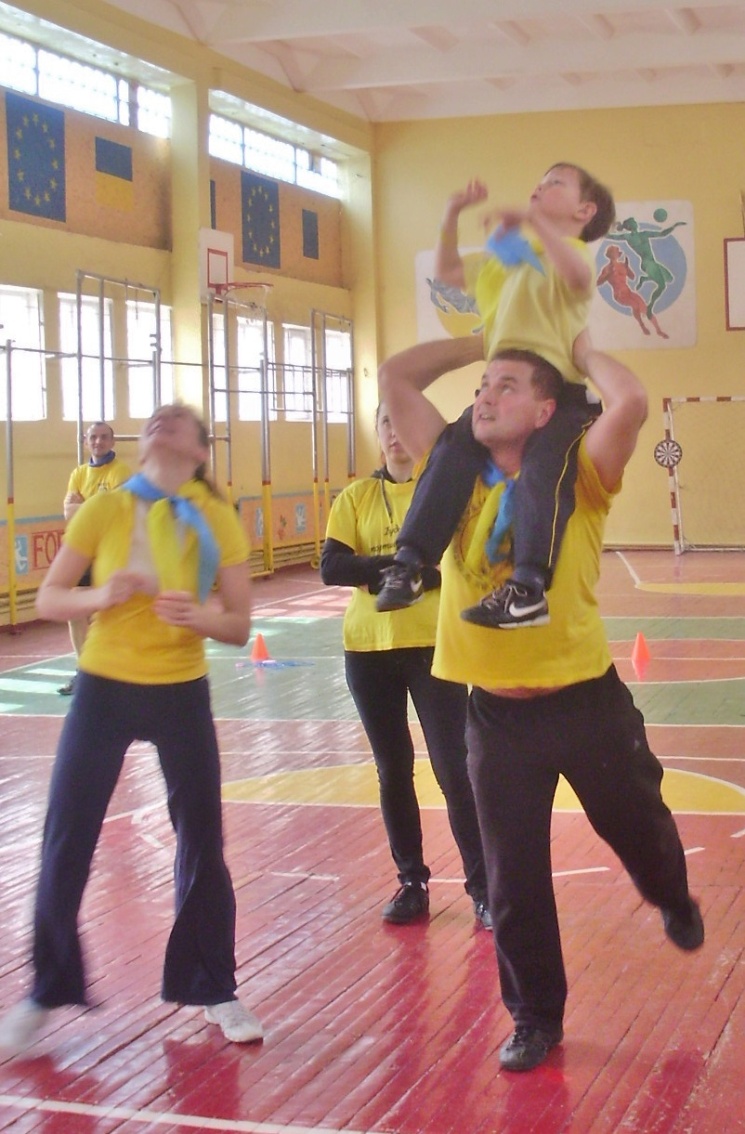 Інтерактивне  спілкування  сприяє  розумовому  розвитку
Дітям  більше  потрібний  приклад  для  наслідування, ніж  критика.  Ж. Жубер.
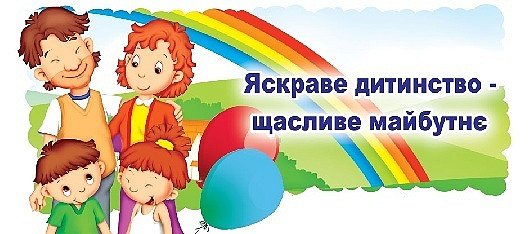 Без  хороших  батьків  немає  хорошого   виховання, незважаючи  на  всі  школи. Н. М. Карамзі
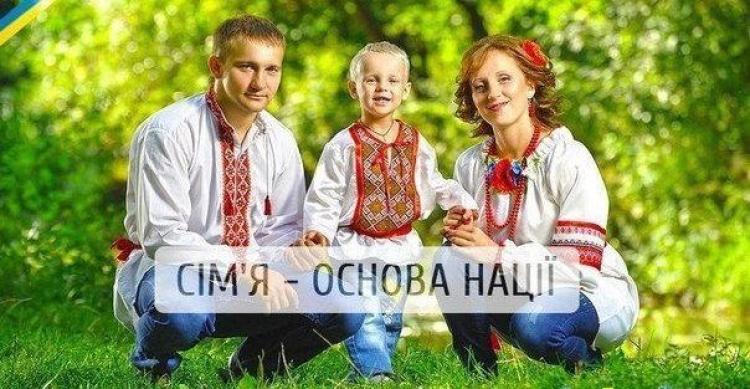 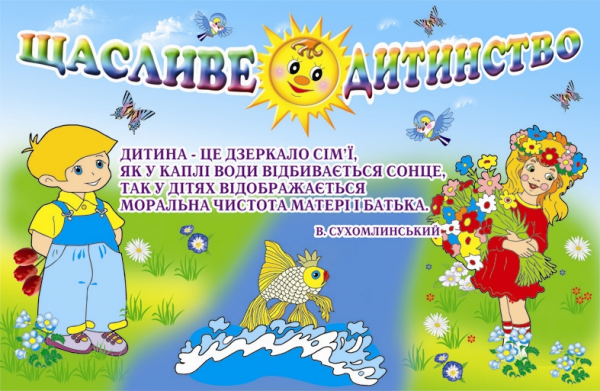